ПУТЕШЕСТВИЕ  В СКАЗОЧНЫЙ ЛЕС.
Воеводина Нина Михайловна
воспитатель МКДОУ «Шварцевский д/с»
2014г
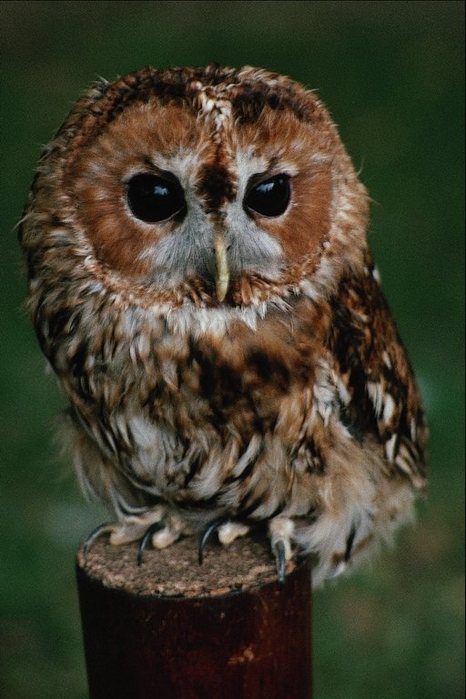 СОВА
Всю ночь летает –Мышей добывает.А станет светло – Спать летит в дупло.
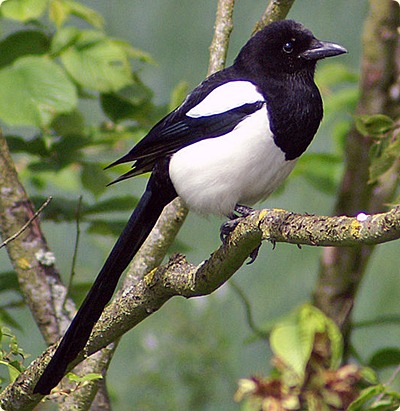 Эта хищница болтлива, воровата, суетлива,
Стрекотунья белобока, а зовут её …
СОРОКА
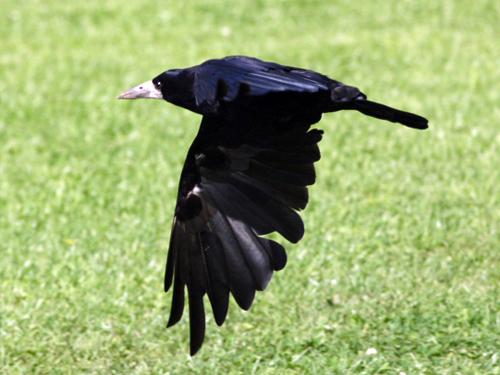 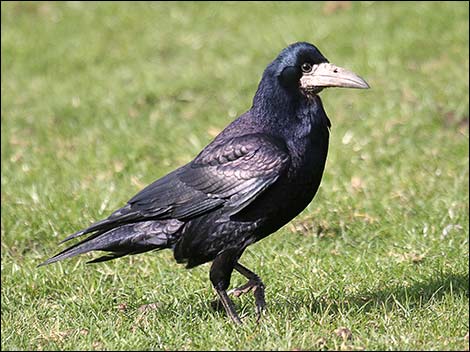 Всех перелётных птиц черней, чистит пашню от червей. 
Взад – вперёд по пашне вскачь, а зовётся птица …
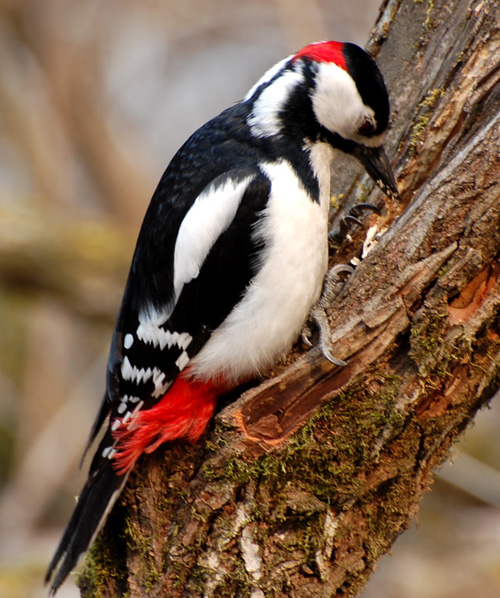 ДЯТЕЛ
В лесу, под щебет, звон и свист, стучит лесной телеграфист: Здорово, дрозд, приятель! И ставит подпись …